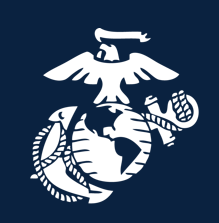 Public Private Venture (PPV) Housing Plain Language Brief(Tenant Welcome & Orientation)
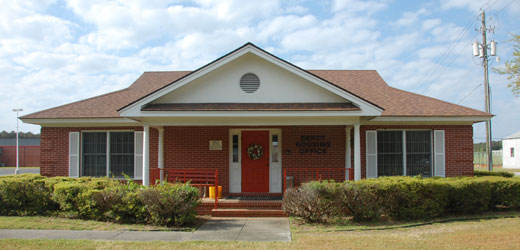 MCRD PARRIS ISLAND 
        Military Housing Office
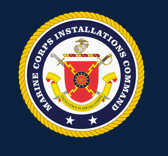 Marine Corps Installations Command (MCICOM)
Table of Contents
October 2021
2
Welcome!
The Military Housing Office (MHO) welcomes you to MCRD PARRIS ISLAND  where our MISSION is to ensure the MILITARY SERVICE MEMBERS in Public Privatized Venture (PPV) housing are provided with a comfortable, adequate, well-maintained and managed living facilities that shelters them and their families. In addition, provide mediation if needed by resident that complies with fair housing objectives.
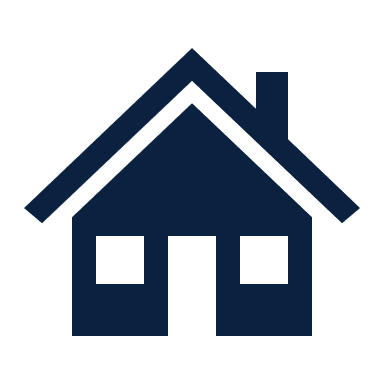 This brief is an introduction to your MHO and PPV Partner and includes your rights and responsibilities as a tenant.

MCRD PARRIS ISLAND is a privatized company that owns and manages your rental property. The MHO, your government point of contact (POC), will assist you with any housing concerns

As a tenant, you are encouraged, but not required, to purchase renters insurance for your property. Additional information on renters insurance is found within this brief and is available from your MHO upon request.
October 2021
3
Contact Information
October 2021
4
MHO Services and Responsibilities
Installation Commander: 
Col. William J. Truax Jr.
Installation Housing Director: 
Mr. Albert Kight Jr.
The MHO is here to assist you with:
Applications for service members seeking referrals to live in family housing
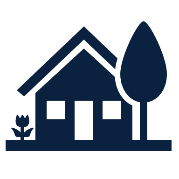 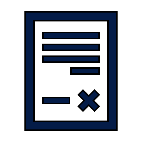 Fair Housing Act concerns or complaints
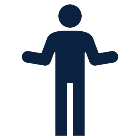 Advocacy on your behalf with the PPV Partner
Assistance during move-in, move-out, and other inspections performed by PPV Partner at resident’s request
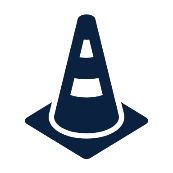 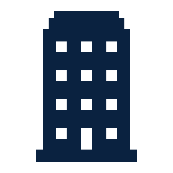 Home referral services for off-base housing
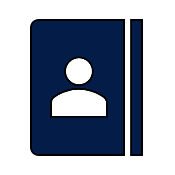 MHO contact for next duty station
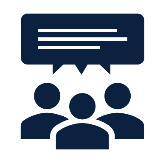 Assistance in the dispute resolution process
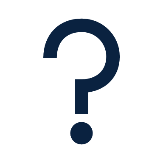 Housing questions and concerns
October 2021
5
AMCC Tri-Command at MCRD Parris Island
PPV provides benefits that are not typically offered in community rentals:
Rent cannot exceed the basic allowance for housing (BAH) with dependents rate
No upfront costs including application fees for Service members
No credit history or salary requirements
Basic utilities are included with rent
PPV Partner
AMCC Tri-Command also has community events, Resident Advisory Board (RAB) and Department of Defense Education Activity (DoDea) schools.
PPV Project
AMCC Tri-Command housing is located conveniently at Laurel Bay, MCRD Parris Island, and Naval Hospital. Amenities includes pool, playgrounds, boat ramp, boat & RV storage and community center with Wi-Fi, gym and computer center.
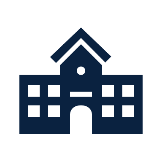 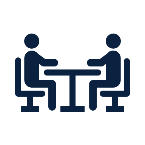 October 2021
6
Understanding Your Lease
Tenants must accept and sign the PPV lease with DoD approved language. The lease includes tenant’s rights and responsibilities. The resident handbook is considered part of the lease

Face-to-face lease signing is available and encouraged, especially if the tenant has questions. DocuSign is the recommended electronic signing option

In addition to the lease itself, the PPV lease includes several addenda:
Addendum 1 – Electronic Lease Acknowledgement
Addendum 2 – Discounts
Addendum 3 – Community Guidelines
Addendum 4 – Renter Insurance 
Addendum 5 – Resident Safety Information
Addendum 6 – Fitness Center Access
Addendum 7 – Contact Information 
Addendum 8 – Fire Prevention
Addendum 9 – Tree Swing
It is important to read through and understand what you are signing. If you have questions on your lease, contact the PPV Partner
October 2021
7
Fees and Payments
Tenants may be charged additional fees authorized by the lease and the DoN

The following are the fees authorized by the lease and the DoN:

Fee 1 – If a Service Member is Single and living in the Barracks, BAH will not START until they clear the barracks. MHO cannot start the PPV/BAH deduction until BAH starts. Service member’s may move into housing prior to BAH starting and therefore will be will be required to pay 1-3 days out of pocket until BAH actually starts.
Fee 2 – NAVY, If a Service Member is in the Navy, MHO cannot do a PPV/BAH deduction. The allotment system setup for the Navy is with MAC allotment. The allotment is started by AMCC or by the Service member.
   The Service member will be requirement to pay out of pocket prior to the 
   allotment starting. Example, if they move in on the 1st of the month, they will be    required to pay for the full month’s rent out of pocket. If they move in on the 15th of the month, they will be required to pay prorated for half month’s rent. The next month’s rent will be paid by the Navy MAC allotment.
It is important to read through and understand what you are signing. If you have questions, contact the PPV Partner and MHO if necessary
October 2021
8
Tenant Responsibilities
Per your lease, you have several responsibilities to fulfill:
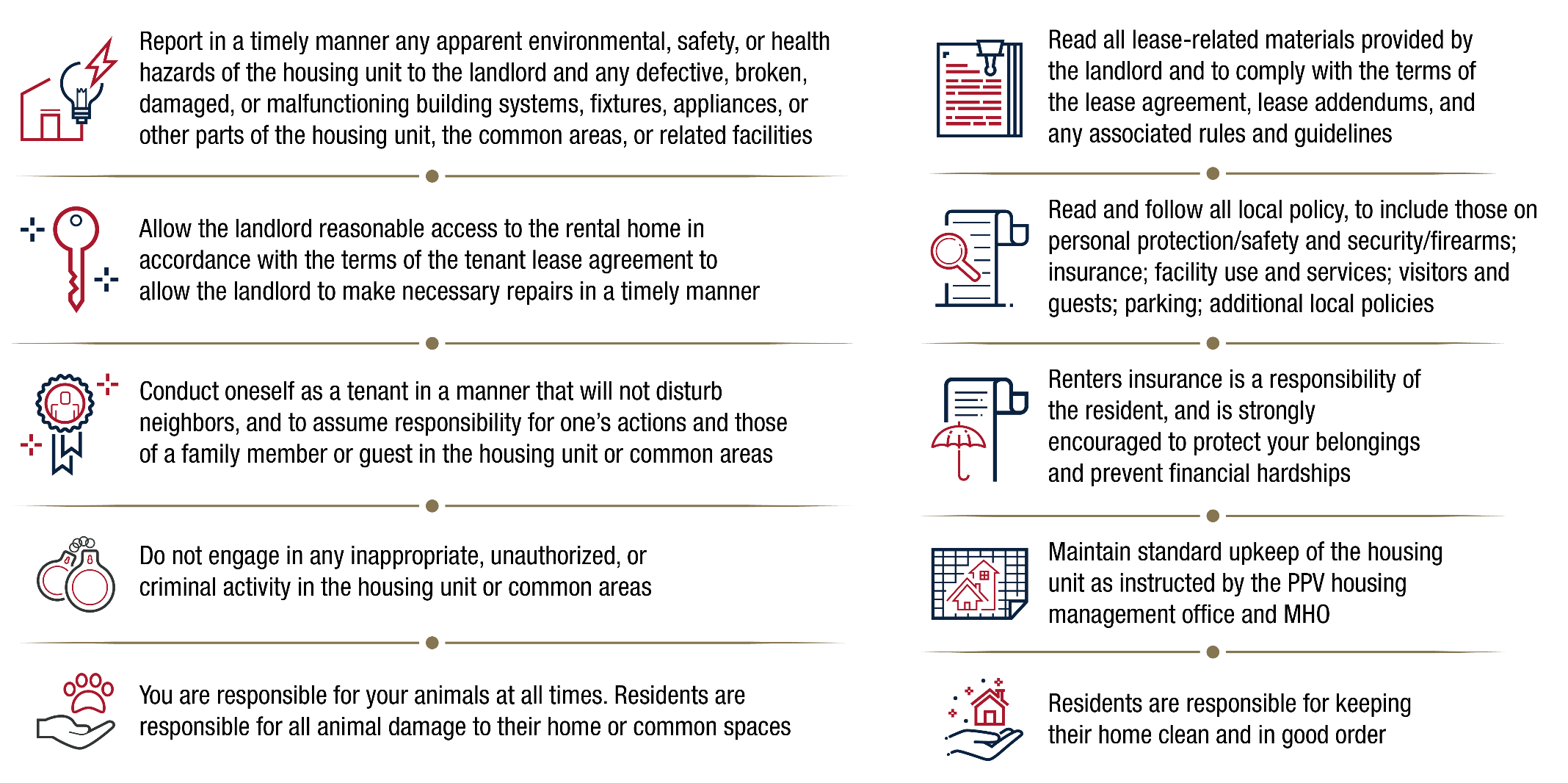 October 2021
9
What to Expect: Move-In and Move-Out
MOVE-OUT
MOVE-IN
October 2021
10
Renters Insurance Overview
You are strongly encouraged to purchase renters insurance to protect against personal loss or liability due to unforeseen circumstances
*Renters Insurance is NOT part of the rent you pay to the PPV Partner
What is renters insurance?
A renters insurance policy is insurance for those renting any type of housing which protects your personal property against damage or loss and protects you from personal liability (i.e., financial loss) for damage to the rental property associated with your actions, or for someone that is injured while on the rental property you are occupying
Why purchase renters insurance?The insurance carried by the PPV Partner doesn’t cover your personal property if it is stolen or damaged as a result of a fire, theft, or other unexpected circumstances. If you want to protect your personal belongings, and have liability protection, purchase a renters insurance policy with liability coverage
Renters insurance will reimburse you for personal property destroyed by a fire. If you accidentally set fire to someone else’s property, the personal liability provision will help reimburse the cost of their damaged belongings
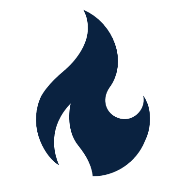 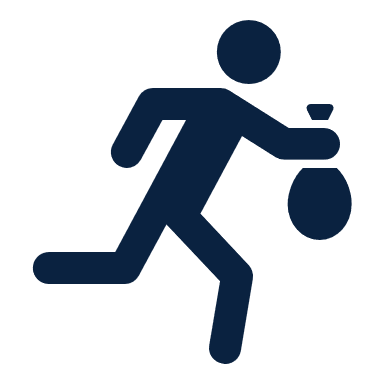 Renters insurance typically protects items stolen after a break-in at your rental property, or even items stolen outside of your rental
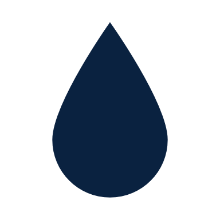 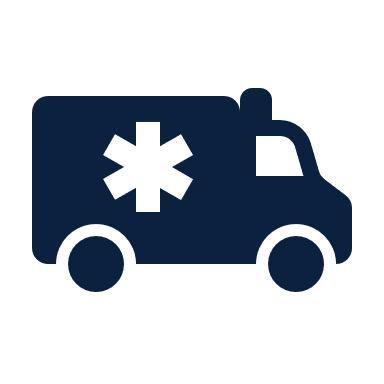 Personal liability coverage is part of a standard renters insurance policy. It may help pay for another person's medical bills if you're found legally responsible for their injuries
Damage to your possessions from a burst water pipe is typically covered under renters insurance
October 2021
11
Tips for Renters Insurance
For more information on renters insurance, ask your MHO for a copy of the Tenant Guide to Renters Insurance. The MHO can assist you with general questions, while the Legal Services Support Section (LSSS) will assist you in understanding different policies
The National Association of Insurance Commissioners indicates the average renters insurance policy costs between $15 to $30 per month. *Cost may vary depending on your location, choice of deductible, and coverage amounts
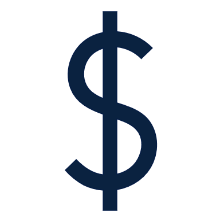 Make sure you know what your policy covers. Insurance terms and conditions vary by provider. Be sure to read your insurance policy carefully to understand what may or may not be covered. For example, a liability policy may not cover structural damage from personally owned appliances
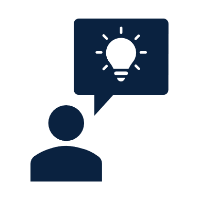 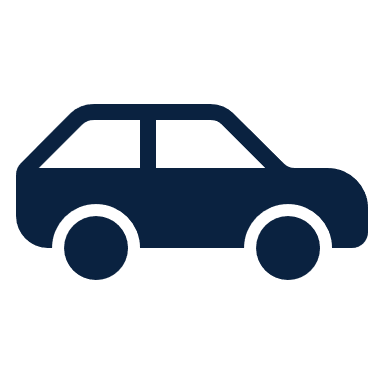 Renters insurance is widely accessible and may be available through your car insurance company. Make sure to ask about any discounts and bundling options
Don’t Waive the Liability Coverage! Your insurer will help cover the costs if you’re held responsible for injuring another person or damaging another person’s property, including your rental property. The typical renters insurance policy offers $100,000 in liability coverage
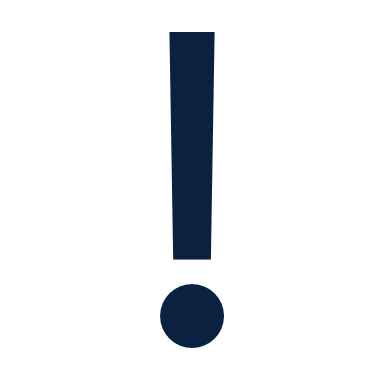 October 2021
12
Maintaining Your Home
Please be aware of local guidance and report maintenance issues immediately to your PPV Partner
Promptly clean kitchen counters and dispose of food debris
Keep food in air-tight containers
Clear outside doorways and windows of leaves and dirt
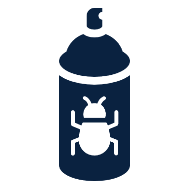 Check your toilets and faucets for leaks
Use exhaust fans in bathrooms and laundry rooms
Report leaks and maintenance issues immediately
Check drains and keep them clear
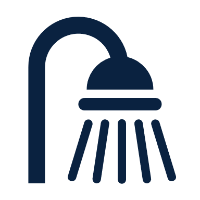 Check your filters per directions by your PPV Partner
Clean and monitor major appliances
Check and change batteries  for smoke/CO detectors per directions by your PPV Partner
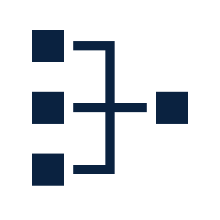 October 2021
13
Window Safety Tips
Windows are among the top 5 hidden hazards in the home. Before opening a window, know the risks they pose to children
Window Safety Tips
All windows above the first floor should have a Child Fall Hazard warning sticker
Do not rely on screens to prevent a window fall
Only open windows that are out of reach if you need ventilation
Child Safety Tips
Encourage children to play in the center of the room and away from open windows
Keep close attention to furniture, or anything children can climb, near open windows
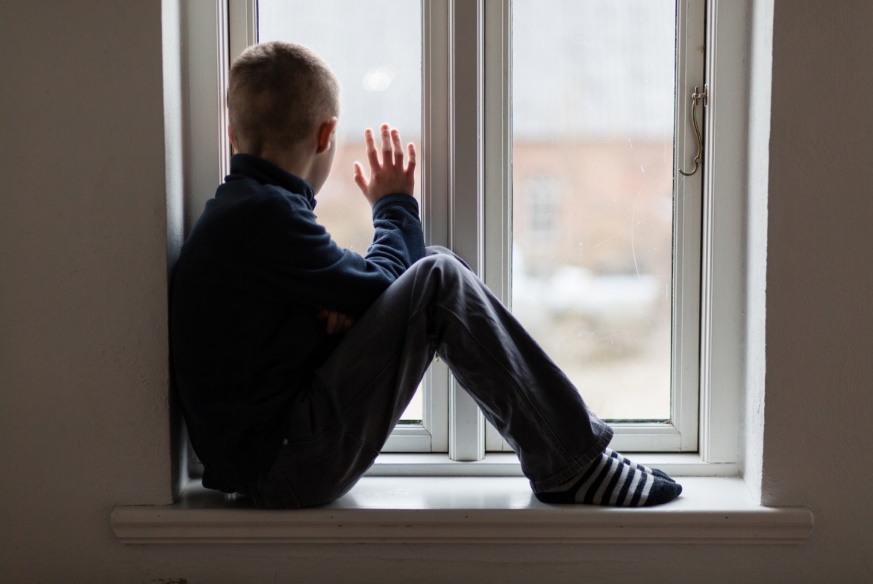 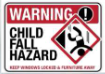 PPV Partners and MHOs across the nation are working towards installing window safety measures to ensure a safer environment for our Marines, Sailors, and their Families
October 2021
14
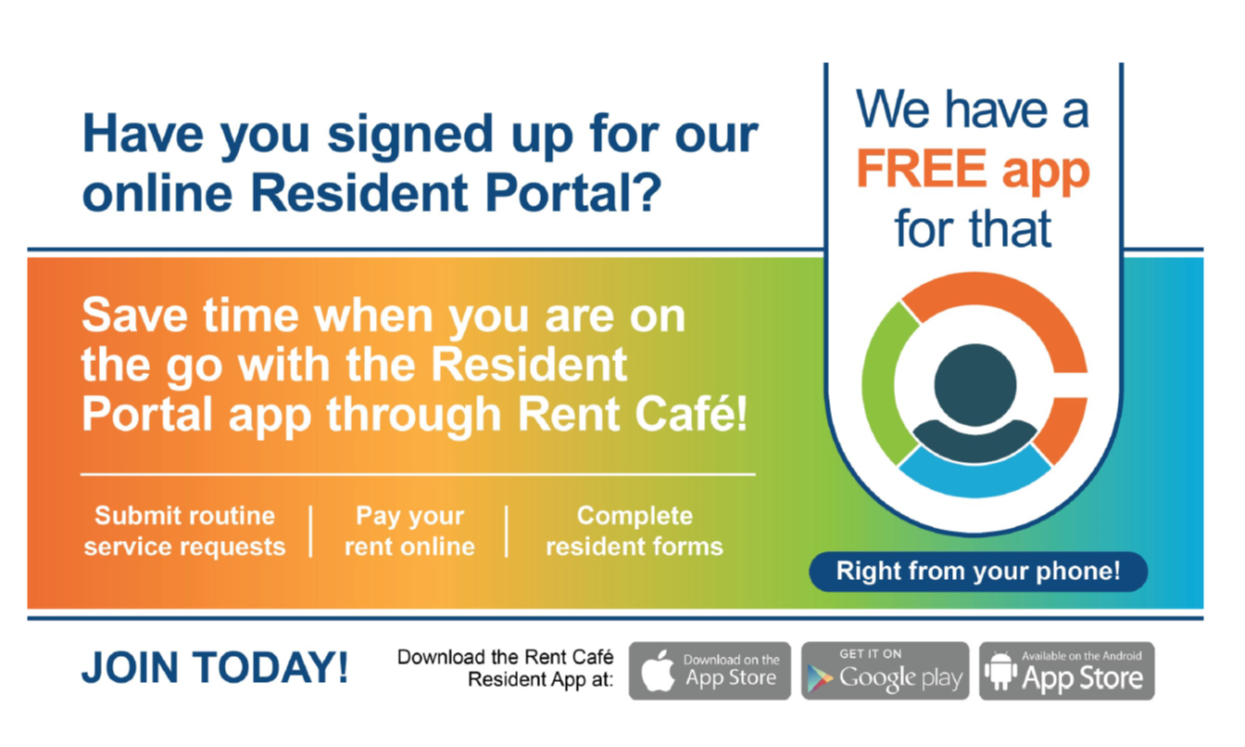 Maintenance Issues
How to Report Maintenance Issues
Report maintenance issues (maintenance emergencies, trouble calls, safety concerns, compliance issues) right away by contacting your PPV Partner
For an emergency maintenance, call:
   (877) 509-2424
For an urgent maintenance, call: 
    (877) 509-2424
For routine maintenance, call: 
   (877) 509-2424
Maintenance Number: 
(877) 509-2424 
Web Portal: 
https://www.rentcafe.com/residentservices/atlantic-marine-corps-commmunities_at_tri_command/userlogin.aspx
Download the App: Rent Café
RENTCafe.com helps you save time and manage your new rental effortlessly, from anywhere. Log into your Resident Portal, make and keep track of rent payments, maintenance requests, and lease renewals.
Submit routine service request and view current work order status.
View your account balance and pay rent online.
Receive notifications about the community, announcements and events
Electronically submit residents forms.
Update your contact information
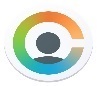 Contact your PPV Partner if you have concerns on maintenance, work orders, repairs, or services
October 2021
15
Types of Service Calls
October 2021
16
Tenant Bill of Rights
In 2020, laws were passed to assure PPV military residents’ basic rights. MHO will provide residents with a full Tenant Bill of Rights for review
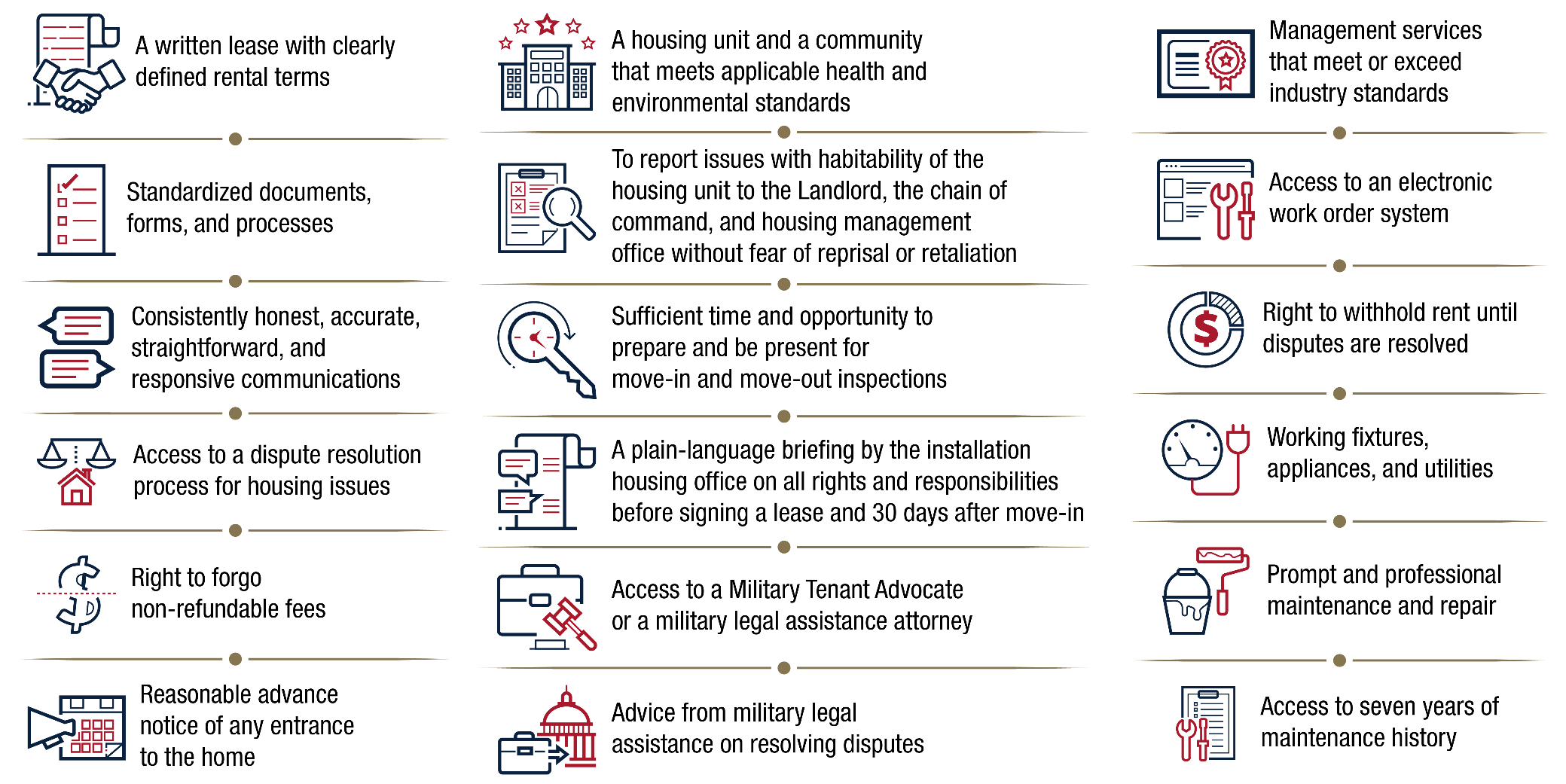 October 2021
17
Dispute Resolution Process Overview
Active duty Service Members and their families living in PPV housing have access to the dispute resolution process (DRP), ensuring prompt and fair resolution for housing issues. The DRP has two components: an informal and formal process.
Formal DRP
You must first attempt to resolve   your housing issue through the informal DRP before you can initiate the formal DRP
The formal DRP is expected to take 30-60 days
2
1
Informal DRP
If you notice an issue at your property, contact your PPV Partner to resolve it
You are encouraged to utilize the informal process as your housing issue will be resolved in an efficient manner
Your MHO serves as your advocate throughout the informal and formal DRP.
To explore the DRP further, please visit the Marine Corps MHO Website (https://bit.ly/3n2zyGe)
October 2021
18
Informal Dispute Resolution Process
The dispute resolution process starts with an informal process of communication between you and the PPV Partner. You are encouraged to utilize the informal process as your housing issue will be resolved in a more efficient and timely manner
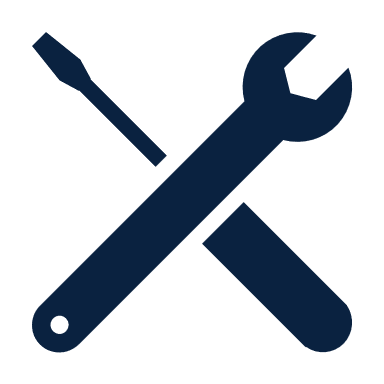 If you find a problem at the property where you currently reside, contact your PPV Partner so they can take steps to properly resolve the issue
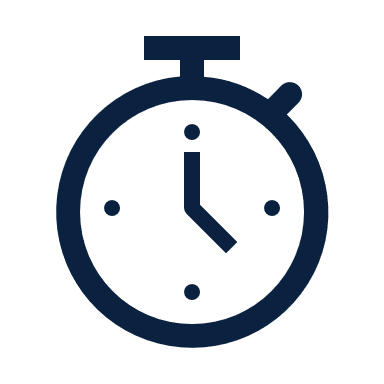 Elevate to the PPV Partner Regional Manager if the action taken is unsatisfactory
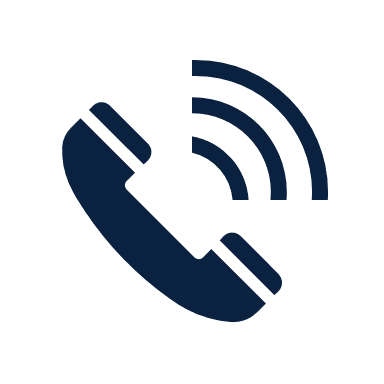 If the PPV Partner or Regional Manager does not resolve the issue, contact the MHO and inform them of the problem at your property. The MHO may investigate the issue
If you are not satisfied that your housing issue has been solved, your MHO will provide you with a form which can be filled out, initiating the formal dispute resolution process
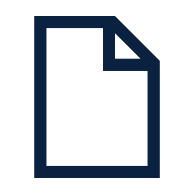 October 2021
19
Formal Dispute Resolution Process
The formal dispute resolution process begins once you submit the request form provided by your MHO. You must first attempt to resolve your issue through the informal DRP before you can initiate the formal DRP
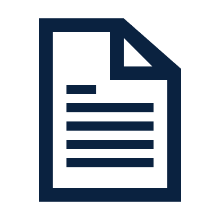 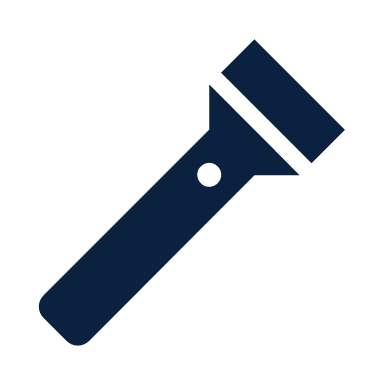 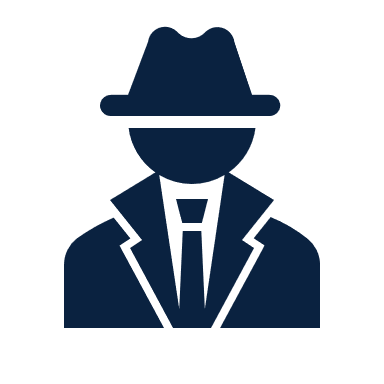 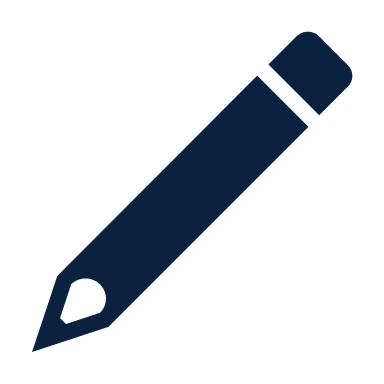 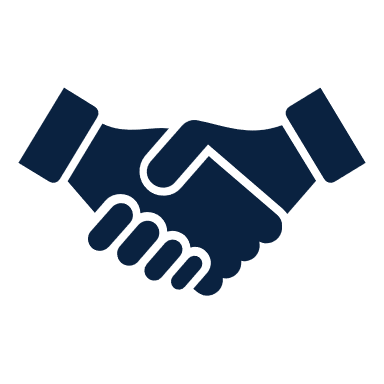 1. Complete Request FormComplete Request Form and submit to the MHO who will determine eligibility
October 2021
20
Dispute Resolution Process Issues
As a tenant, you can begin the dispute resolution process to resolve issues concerning the following rights and responsibilities:
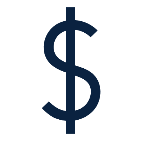 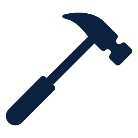 Rental payments
Maintenance and repairs
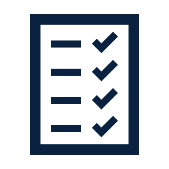 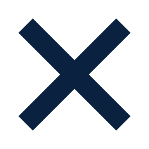 Lease termination
Displacement rights
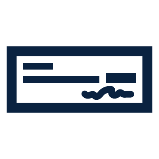 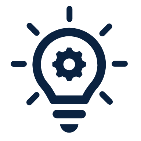 Fees and charges
Inspections
October 2021
21
PARRIS ISLAND MILITARY HOUSING STAFF
Housing Director
Name: Albert Kight
Phone: 843-228-2600
Fax: 843-228-3190
Email: albert.kight@usmc.mil
Connect with Marine Corps Housing
https://www.mcrdpi.marines.mil/Resources/For-Depot-Personnel/Housing/
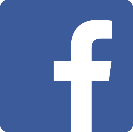 N/A
N/A
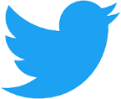 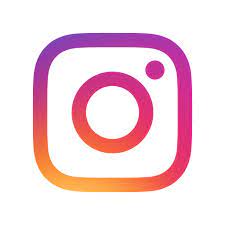 N/A
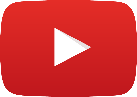 N/A
For information on Marine Corps Housing policies, visit: https://bit.ly/3n2zyGe
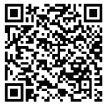 October 2021
23